201x
公司LOGO
LOGO
XX公司年终总结
201x/10/18
201x
www.公司网址.com
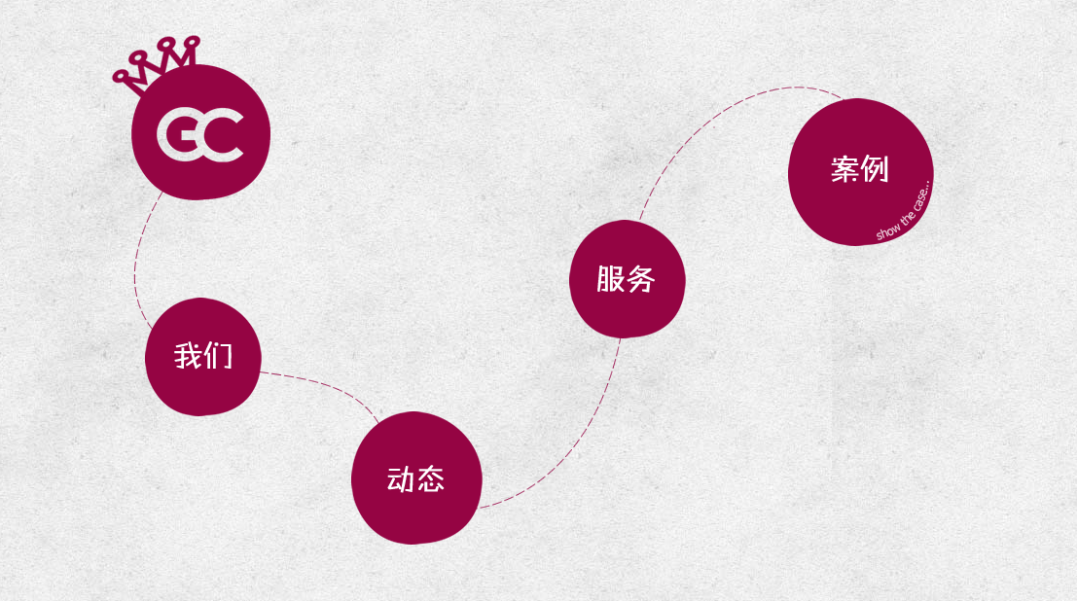 目标
目录
总结
概述
数据
公司LOGO
LOGO
1
此处输入文字
2
此处输入文字
3
此处输入文字
4
此处输入文字
5
此处输入文字
logo
业务分布
35%
45%
25%
50%
75%
70%
此处输入文字
此处输入文字
此处输入文字
公司LOGO
LOGO
1
此处输入文字
2
此处输入文字
3
此处输入文字
4
此处输入文字
5
此处输入文字
logo
业务分布
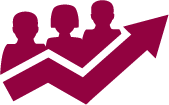 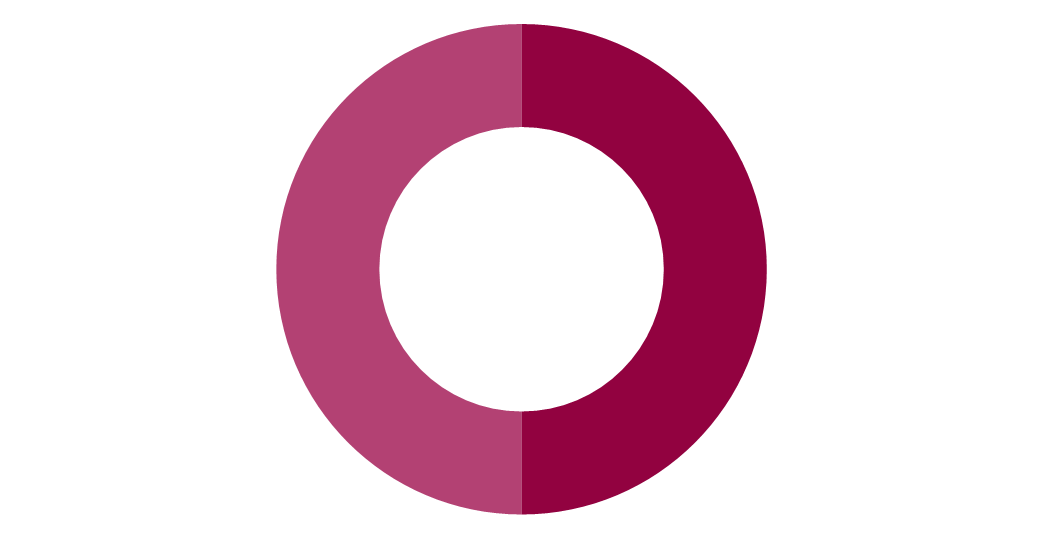 团队
此处输入文字
解决方案
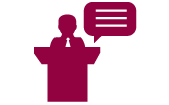 培训
此处输入文字
公司LOGO
LOGO
1
此处输入文字
2
此处输入文字
3
此处输入文字
4
此处输入文字
5
此处输入文字
logo
工作规划
1
2
6
5
3
4
公司LOGO
LOGO
1
此处输入文字
2
此处输入文字
3
此处输入文字
4
此处输入文字
5
此处输入文字
logo
SWOT分析
此处输入文字
此处输入文字
S
W
O
T
此处输入文字
此处输入文字
公司LOGO
LOGO
1
此处输入文字
2
此处输入文字
3
此处输入文字
4
此处输入文字
5
此处输入文字
logo
工作目标
1
此处可以填文字
此处可以填文字
2
3
此处可以填文字
Thank You
Thank You